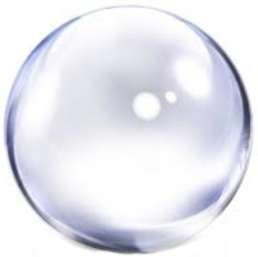 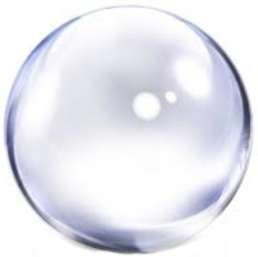 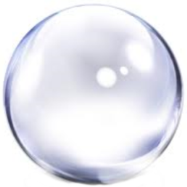 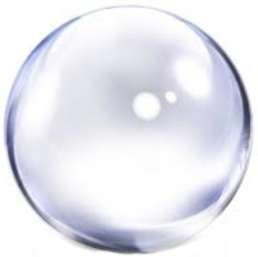 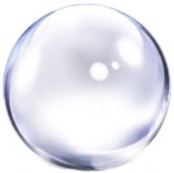 Bubble Sort
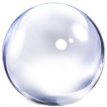 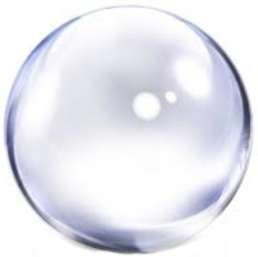 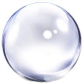 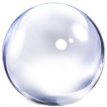 Data Structures and Algorithms
CS 244
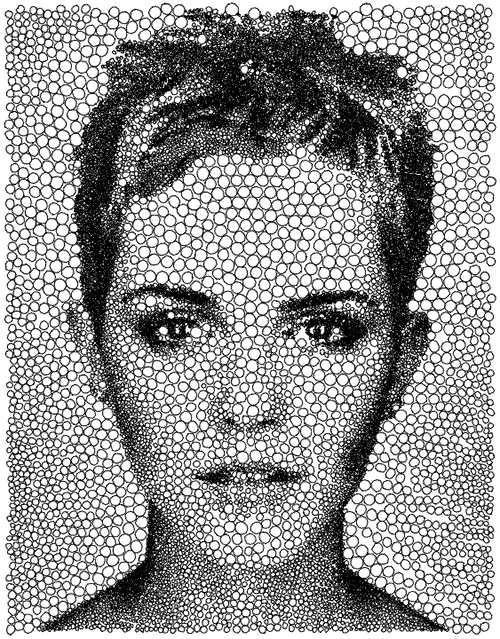 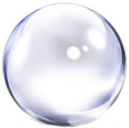 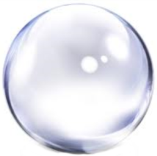 Brent M. Dingle, Ph.D.
Department of Mathematics, Statistics, and Computer Science
University of Wisconsin – Stout

Based on the book: Data Structures and Algorithms in C++ (Goodrich, Tamassia, Mount)
Some content from Data Structures Using C++ (D.S. Malik)
Previously
Sorts Already Seen
Insertion Sort
Selection Sort
Bubble Sort may have been briefly mentioned

Related
Linear (sequential) Search
Binary Search
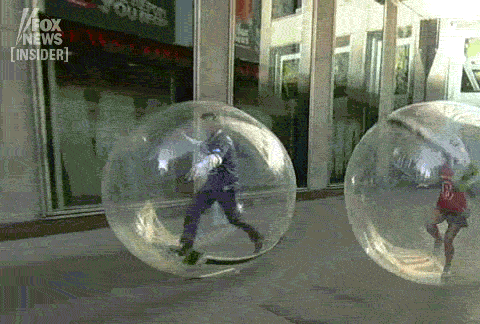 Bubble Sort Algorithm
Algorithm bubbleSort(S, C)
	Input sequence S, comparator C 
	Output sequence S sorted according to C
(take C as typical greater than op>)
for ( i = 0; i < S.size(); i++ )
	for ( j = 1; j < S.size() – i; j++ )
		if ( S.atIndex ( j – 1 ) > S.atIndex ( j ) )
			S.swap ( j-1, j );
return(S)
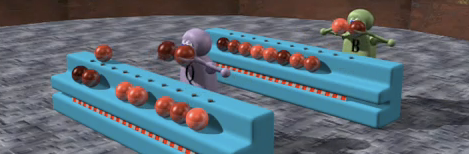 Bubble Sort Algorithm
Idea:
Start at element[0]
Compare it to element[1]
If element[0] > element[1]	swap them

Repeat for element[1] and element[2]

Keep repeating up toelement[n-1] and element[n]

After 1st time through biggest element is at end
Repeat to move the 2nd biggest to be 2nd from end
…
Algorithm bubbleSort(S, C)
	Input sequence S, comparator C 
	Output sequence S sorted according to C
(take C as typical greater than op>)
for ( i = 0; i < S.size(); i++ )
	for ( j = 1; j < S.size() – i; j++ )
		if ( S.atIndex ( j – 1 ) > S.atIndex ( j ) )
			S.swap ( j-1, j );
return(S)
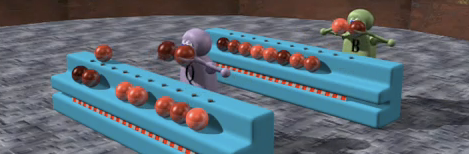 Bubble Sort: In Action
5     7     2     6     9    3
Algorithm bubbleSort(S, C)
	Input sequence S, comparator C 
	Output sequence S sorted according to C
(take C as typical greater than op>)
for ( i = 0; i < S.size(); i++ )
	for ( j = 1; j < S.size() – i; j++ )
		if ( S.atIndex ( j – 1 ) > S.atIndex ( j ) )
			S.swap ( j-1, j );
return(S)
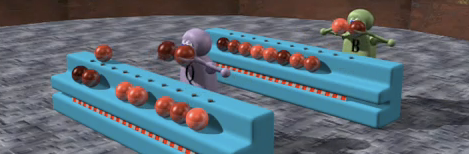 Bubble Sort: In Action
5     7     2     6     9    3
Algorithm bubbleSort(S, C)
	Input sequence S, comparator C 
	Output sequence S sorted according to C
(take C as typical greater than op>)
for ( i = 0; i < S.size(); i++ )
	for ( j = 1; j < S.size() – i; j++ )
		if ( S.atIndex ( j – 1 ) > S.atIndex ( j ) )
			S.swap ( j-1, j );
return(S)
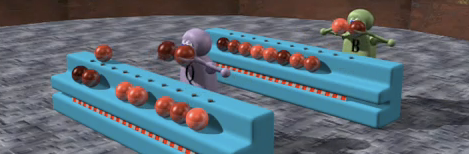 Bubble Sort: In Action
5     7     2     6     9    3
Algorithm bubbleSort(S, C)
	Input sequence S, comparator C 
	Output sequence S sorted according to C
(take C as typical greater than op>)
for ( i = 0; i < S.size(); i++ )
	for ( j = 1; j < S.size() – i; j++ )
		if ( S.atIndex ( j – 1 ) > S.atIndex ( j ) )
			S.swap ( j-1, j );
return(S)
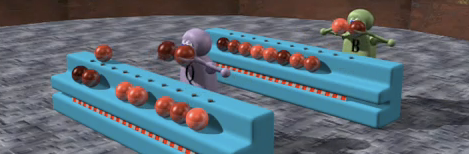 Bubble Sort: In Action
5     2     7     6     9    3
Algorithm bubbleSort(S, C)
	Input sequence S, comparator C 
	Output sequence S sorted according to C
(take C as typical greater than op>)
for ( i = 0; i < S.size(); i++ )
	for ( j = 1; j < S.size() – i; j++ )
		if ( S.atIndex ( j – 1 ) > S.atIndex ( j ) )
			S.swap ( j-1, j );
return(S)
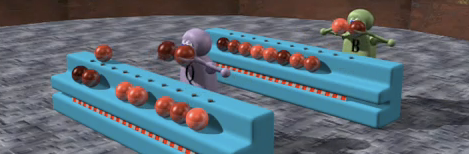 Bubble Sort: In Action
5     2     7     6     9    3
Algorithm bubbleSort(S, C)
	Input sequence S, comparator C 
	Output sequence S sorted according to C
(take C as typical greater than op>)
for ( i = 0; i < S.size(); i++ )
	for ( j = 1; j < S.size() – i; j++ )
		if ( S.atIndex ( j – 1 ) > S.atIndex ( j ) )
			S.swap ( j-1, j );
return(S)
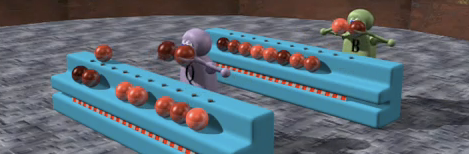 Bubble Sort: In Action
5     2     6     7     9    3
Algorithm bubbleSort(S, C)
	Input sequence S, comparator C 
	Output sequence S sorted according to C
(take C as typical greater than op>)
for ( i = 0; i < S.size(); i++ )
	for ( j = 1; j < S.size() – i; j++ )
		if ( S.atIndex ( j – 1 ) > S.atIndex ( j ) )
			S.swap ( j-1, j );
return(S)
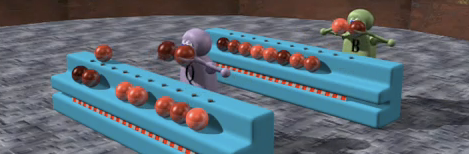 Bubble Sort: In Action
5     2     6     7     9    3
Algorithm bubbleSort(S, C)
	Input sequence S, comparator C 
	Output sequence S sorted according to C
(take C as typical greater than op>)
for ( i = 0; i < S.size(); i++ )
	for ( j = 1; j < S.size() – i; j++ )
		if ( S.atIndex ( j – 1 ) > S.atIndex ( j ) )
			S.swap ( j-1, j );
return(S)
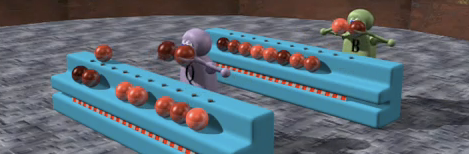 Bubble Sort: In Action
5     2     6     7     9    3
Algorithm bubbleSort(S, C)
	Input sequence S, comparator C 
	Output sequence S sorted according to C
(take C as typical greater than op>)
for ( i = 0; i < S.size(); i++ )
	for ( j = 1; j < S.size() – i; j++ )
		if ( S.atIndex ( j – 1 ) > S.atIndex ( j ) )
			S.swap ( j-1, j );
return(S)
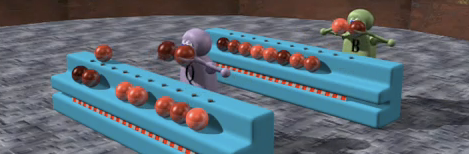 Bubble Sort: In Action
5     2     6     7     3    9
Algorithm bubbleSort(S, C)
	Input sequence S, comparator C 
	Output sequence S sorted according to C
(take C as typical greater than op>)
for ( i = 0; i < S.size(); i++ )
	for ( j = 1; j < S.size() – i; j++ )
		if ( S.atIndex ( j – 1 ) > S.atIndex ( j ) )
			S.swap ( j-1, j );
return(S)
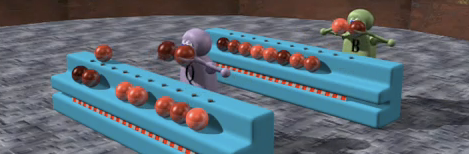 Bubble Sort: In Action
5     2     6     7     3    9
Algorithm bubbleSort(S, C)
	Input sequence S, comparator C 
	Output sequence S sorted according to C
(take C as typical greater than op>)
for ( i = 0; i < S.size(); i++ )
	for ( j = 1; j < S.size() – i; j++ )
		if ( S.atIndex ( j – 1 ) > S.atIndex ( j ) )
			S.swap ( j-1, j );
return(S)
The largest value has now

BUBBLED

to the end
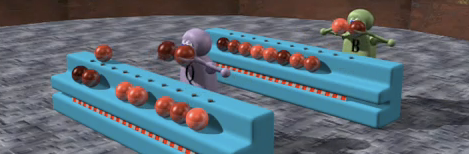 Bubble Sort: In Action
Algorithm bubbleSort(S, C)
	Input sequence S, comparator C 
	Output sequence S sorted according to C
(take C as typical greater than op>)
for ( i = 0; i < S.size(); i++ )
	for ( j = 1; j < S.size() – i; j++ )
		if ( S.atIndex ( j – 1 ) > S.atIndex ( j ) )
			S.swap ( j-1, j );
return(S)
5     2     6     7     3    9
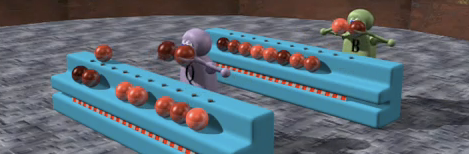 Bubble Sort: In Action
Algorithm bubbleSort(S, C)
	Input sequence S, comparator C 
	Output sequence S sorted according to C
(take C as typical greater than op>)
for ( i = 0; i < S.size(); i++ )
	for ( j = 1; j < S.size() – i; j++ )
		if ( S.atIndex ( j – 1 ) > S.atIndex ( j ) )
			S.swap ( j-1, j );
return(S)
2     5     6     7     3    9
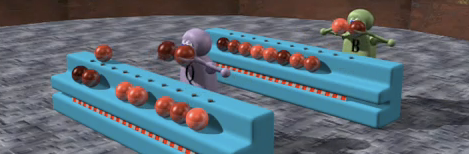 Bubble Sort: In Action
2     5     6     7     3    9
Algorithm bubbleSort(S, C)
	Input sequence S, comparator C 
	Output sequence S sorted according to C
(take C as typical greater than op>)
for ( i = 0; i < S.size(); i++ )
	for ( j = 1; j < S.size() – i; j++ )
		if ( S.atIndex ( j – 1 ) > S.atIndex ( j ) )
			S.swap ( j-1, j );
return(S)
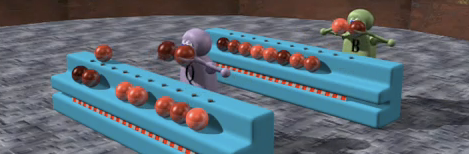 Bubble Sort: In Action
2     5     6     7     3    9
Algorithm bubbleSort(S, C)
	Input sequence S, comparator C 
	Output sequence S sorted according to C
(take C as typical greater than op>)
for ( i = 0; i < S.size(); i++ )
	for ( j = 1; j < S.size() – i; j++ )
		if ( S.atIndex ( j – 1 ) > S.atIndex ( j ) )
			S.swap ( j-1, j );
return(S)
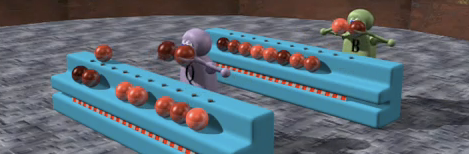 Bubble Sort: In Action
2     5     6     7     3    9
Algorithm bubbleSort(S, C)
	Input sequence S, comparator C 
	Output sequence S sorted according to C
(take C as typical greater than op>)
for ( i = 0; i < S.size(); i++ )
	for ( j = 1; j < S.size() – i; j++ )
		if ( S.atIndex ( j – 1 ) > S.atIndex ( j ) )
			S.swap ( j-1, j );
return(S)
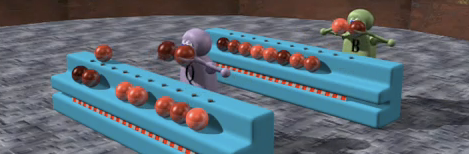 Bubble Sort: In Action
2     5     6     3     7    9
Algorithm bubbleSort(S, C)
	Input sequence S, comparator C 
	Output sequence S sorted according to C
(take C as typical greater than op>)
for ( i = 0; i < S.size(); i++ )
	for ( j = 1; j < S.size() – i; j++ )
		if ( S.atIndex ( j – 1 ) > S.atIndex ( j ) )
			S.swap ( j-1, j );
return(S)
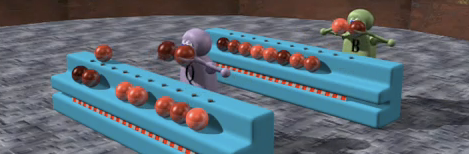 Bubble Sort: In Action
2     5     6     3     7    9
Algorithm bubbleSort(S, C)
	Input sequence S, comparator C 
	Output sequence S sorted according to C
(take C as typical greater than op>)
for ( i = 0; i < S.size(); i++ )
	for ( j = 1; j < S.size() – i; j++ )
		if ( S.atIndex ( j – 1 ) > S.atIndex ( j ) )
			S.swap ( j-1, j );
return(S)
The 2nd largest value has

BUBBLED

to being the 2nd from the end
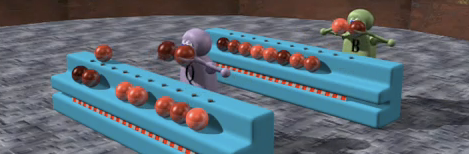 Bubble Sort: In Action
2     5     6     3     7    9
Algorithm bubbleSort(S, C)
	Input sequence S, comparator C 
	Output sequence S sorted according to C
(take C as typical greater than op>)
for ( i = 0; i < S.size(); i++ )
	for ( j = 1; j < S.size() – i; j++ )
		if ( S.atIndex ( j – 1 ) > S.atIndex ( j ) )
			S.swap ( j-1, j );
return(S)
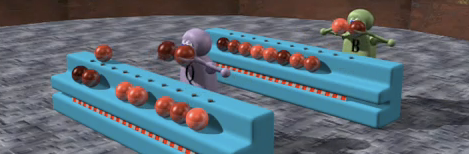 Bubble Sort: In Action
2     5     6     3     7    9
Algorithm bubbleSort(S, C)
	Input sequence S, comparator C 
	Output sequence S sorted according to C
(take C as typical greater than op>)
for ( i = 0; i < S.size(); i++ )
	for ( j = 1; j < S.size() – i; j++ )
		if ( S.atIndex ( j – 1 ) > S.atIndex ( j ) )
			S.swap ( j-1, j );
return(S)
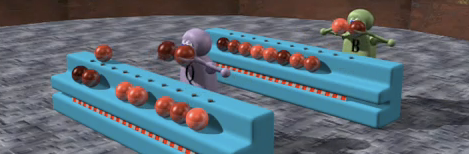 Bubble Sort: In Action
2     5     6     3     7    9
Algorithm bubbleSort(S, C)
	Input sequence S, comparator C 
	Output sequence S sorted according to C
(take C as typical greater than op>)
for ( i = 0; i < S.size(); i++ )
	for ( j = 1; j < S.size() – i; j++ )
		if ( S.atIndex ( j – 1 ) > S.atIndex ( j ) )
			S.swap ( j-1, j );
return(S)
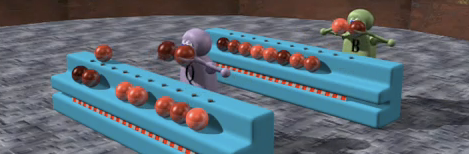 Bubble Sort: In Action
2     5     3     6     7    9
Algorithm bubbleSort(S, C)
	Input sequence S, comparator C 
	Output sequence S sorted according to C
(take C as typical greater than op>)
for ( i = 0; i < S.size(); i++ )
	for ( j = 1; j < S.size() – i; j++ )
		if ( S.atIndex ( j – 1 ) > S.atIndex ( j ) )
			S.swap ( j-1, j );
return(S)
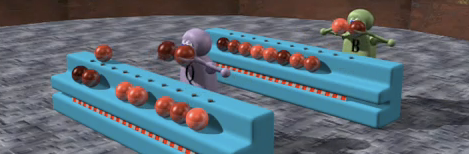 Bubble Sort: In Action
2     5     3     6     7    9
Algorithm bubbleSort(S, C)
	Input sequence S, comparator C 
	Output sequence S sorted according to C
(take C as typical greater than op>)
for ( i = 0; i < S.size(); i++ )
	for ( j = 1; j < S.size() – i; j++ )
		if ( S.atIndex ( j – 1 ) > S.atIndex ( j ) )
			S.swap ( j-1, j );
return(S)
The 3rd largest value has

BUBBLED

to being the 3rd from the end
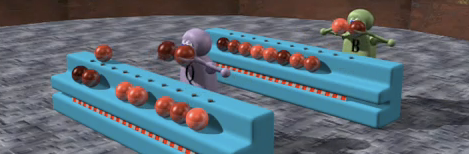 Bubble Sort: In Action
2     5     3     6     7    9
Algorithm bubbleSort(S, C)
	Input sequence S, comparator C 
	Output sequence S sorted according to C
(take C as typical greater than op>)
for ( i = 0; i < S.size(); i++ )
	for ( j = 1; j < S.size() – i; j++ )
		if ( S.atIndex ( j – 1 ) > S.atIndex ( j ) )
			S.swap ( j-1, j );
return(S)
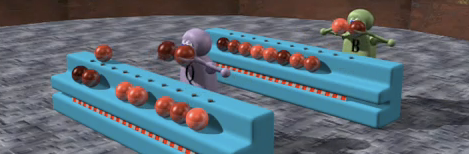 Bubble Sort: In Action
2     5     3     6     7    9
Algorithm bubbleSort(S, C)
	Input sequence S, comparator C 
	Output sequence S sorted according to C
(take C as typical greater than op>)
for ( i = 0; i < S.size(); i++ )
	for ( j = 1; j < S.size() – i; j++ )
		if ( S.atIndex ( j – 1 ) > S.atIndex ( j ) )
			S.swap ( j-1, j );
return(S)
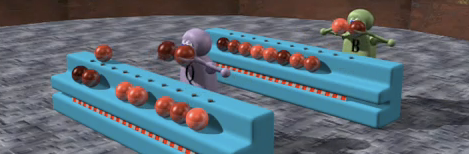 Bubble Sort: In Action
2     3     5     6     7    9
Algorithm bubbleSort(S, C)
	Input sequence S, comparator C 
	Output sequence S sorted according to C
(take C as typical greater than op>)
for ( i = 0; i < S.size(); i++ )
	for ( j = 1; j < S.size() – i; j++ )
		if ( S.atIndex ( j – 1 ) > S.atIndex ( j ) )
			S.swap ( j-1, j );
return(S)
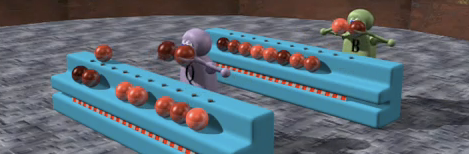 Bubble Sort: In Action
2     3     5     6     7    9
Algorithm bubbleSort(S, C)
	Input sequence S, comparator C 
	Output sequence S sorted according to C
(take C as typical greater than op>)
for ( i = 0; i < S.size(); i++ )
	for ( j = 1; j < S.size() – i; j++ )
		if ( S.atIndex ( j – 1 ) > S.atIndex ( j ) )
			S.swap ( j-1, j );
return(S)
The 4th largest value has

BUBBLED

to being the 4th from the end
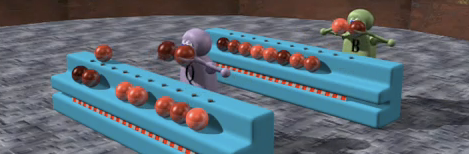 Bubble Sort: In Action
2     3     5     6     7    9
Algorithm bubbleSort(S, C)
	Input sequence S, comparator C 
	Output sequence S sorted according to C
(take C as typical greater than op>)
for ( i = 0; i < S.size(); i++ )
	for ( j = 1; j < S.size() – i; j++ )
		if ( S.atIndex ( j – 1 ) > S.atIndex ( j ) )
			S.swap ( j-1, j );
return(S)
And the 5th and 6th follow in trivial fashion
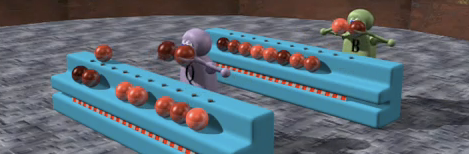 End Example Run
Questions on Example Run Through?

Next:
Complexity Analysis (Big-Oh)
Complexity of Bubble Sort
Algorithm bubbleSort(S, C)
	Input sequence S, comparator C 
	Output sequence S sorted according to C
(take C as typical greater than op>)
for ( i = 0; i < S.size(); i++ )
	for ( j = 1; j < S.size() – i; j++ )
		if ( S.atIndex ( j – 1 ) > S.atIndex ( j ) )
			S.swap ( j-1, j );
return(S)
n
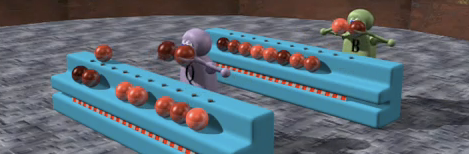 [Speaker Notes: shading for projector use needed to be darker]
Complexity of Bubble Sort
Algorithm bubbleSort(S, C)
	Input sequence S, comparator C 
	Output sequence S sorted according to C
(take C as typical greater than op>)
for ( i = 0; i < S.size(); i++ )
	for ( j = 1; j < S.size() – i; j++ )
		if ( S.atIndex ( j – 1 ) > S.atIndex ( j ) )
			S.swap ( j-1, j );
return(S)
n
+ n2
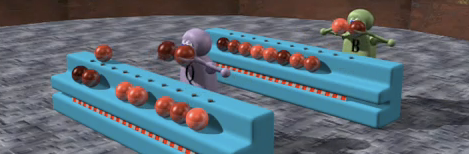 Complexity of Bubble Sort
Algorithm bubbleSort(S, C)
	Input sequence S, comparator C 
	Output sequence S sorted according to C
(take C as typical greater than op>)
for ( i = 0; i < S.size(); i++ )
	for ( j = 1; j < S.size() – i; j++ )
		if ( S.atIndex ( j – 1 ) > S.atIndex ( j ) )
			S.swap ( j-1, j );
return(S)
n
+ n2 
  + n2
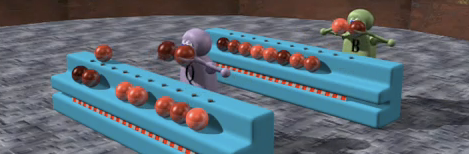 Complexity of Bubble Sort
Algorithm bubbleSort(S, C)
	Input sequence S, comparator C 
	Output sequence S sorted according to C
(take C as typical greater than op>)
for ( i = 0; i < S.size(); i++ )
	for ( j = 1; j < S.size() – i; j++ )
		if ( S.atIndex ( j – 1 ) > S.atIndex ( j ) )
			S.swap ( j-1, j );
return(S)
n
+ n2 
  + n2

+ 1
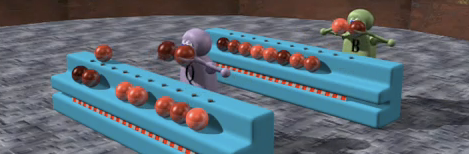 Complexity of Bubble Sort
n  +   n2   +   n2   +   1
Algorithm bubbleSort(S, C)
	Input sequence S, comparator C 
	Output sequence S sorted according to C
(take C as typical greater than op>)
for ( i = 0; i < S.size(); i++ )
	for ( j = 1; j < S.size() – i; j++ )
		if ( S.atIndex ( j – 1 ) > S.atIndex ( j ) )
			S.swap ( j-1, j );
return(S)
n
+ n2 
  + n2

+ 1
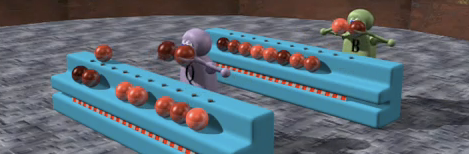 Complexity of Bubble Sort
n  +   n2   +   n2   +   1 

= 2n2   +   n   +   1
Algorithm bubbleSort(S, C)
	Input sequence S, comparator C 
	Output sequence S sorted according to C
(take C as typical greater than op>)
for ( i = 0; i < S.size(); i++ )
	for ( j = 1; j < S.size() – i; j++ )
		if ( S.atIndex ( j – 1 ) > S.atIndex ( j ) )
			S.swap ( j-1, j );
return(S)
n
+ n2 
  + n2

+ 1
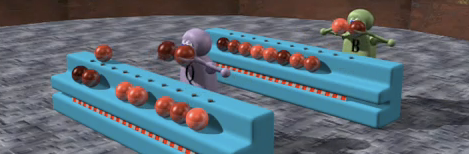 Complexity of Bubble Sort
2n2   +   n   +   1
Algorithm bubbleSort(S, C)
	Input sequence S, comparator C 
	Output sequence S sorted according to C
(take C as typical greater than op>)
for ( i = 0; i < S.size(); i++ )
	for ( j = 1; j < S.size() – i; j++ )
		if ( S.atIndex ( j – 1 ) > S.atIndex ( j ) )
			S.swap ( j-1, j );
return(S)
n
+ n2 
  + n2

+ 1
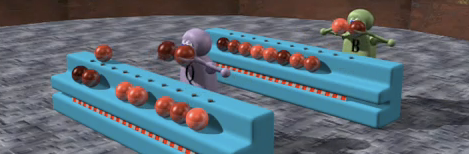 Complexity of Bubble Sort
T(n) = O(n2)
2n2   +   n   +   1
Algorithm bubbleSort(S, C)
	Input sequence S, comparator C 
	Output sequence S sorted according to C
(take C as typical greater than op>)
for ( i = 0; i < S.size(); i++ )
	for ( j = 1; j < S.size() – i; j++ )
		if ( S.atIndex ( j – 1 ) > S.atIndex ( j ) )
			S.swap ( j-1, j );
return(S)
n
+ n2 
  + n2

+ 1
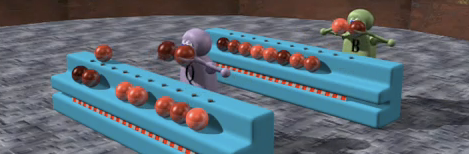 Suggested Activity: Implement Bubble Sort
Using std::vector
Implement BubbleSort on an vector of type double
See previous slide’s algorithm for basic idea
Starter Code may be available on D2L
On an INDIVIDUAL basis turn in resulting code for possible bonus points on an assignment
May work as group – but each individual must turn in
Identify any one else you worked with in the code comments
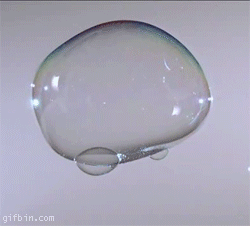 So ends Bubble Sort
Onto… MERGE SORT
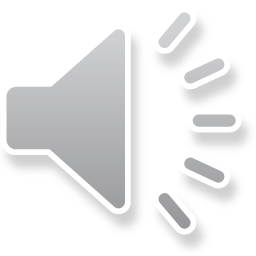 The End of This Part
End